DGM Remarks
Fiscal & Management Control Board
November 26, 2018
DGM Remarks 11/26/18
Green Line Traffic Signal Priority (TSP)
Continued focus on implementation of TSP in partnership with the City of Boston

Modeling of TSP benefits on B & E Line completed

Phased implementation underway on B & E Line

This week “go-live” on three additional intersections along E Line

BTD & MBTA continue to 
    refine system and develop 
    a complete roll-out strategy
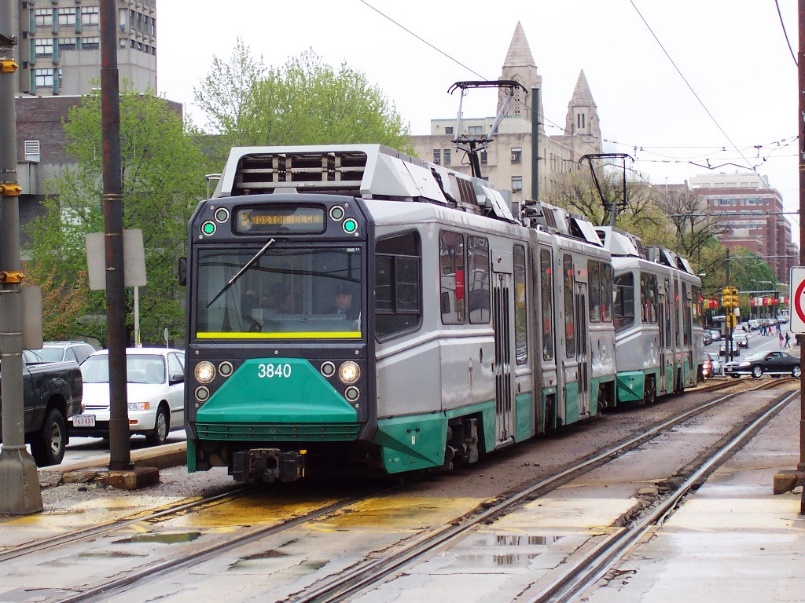 DGM Remarks 11/26/18
Red and Orange Line Signal Communication Upgrade
75 locations throughout the network utilized leased communication technology

Obsolete and unreliable infrastructure caused periodic and prolonged service delays

Full transition to internal 
    fiber optic network completed 
    last week



     Project Benefits: 
Reduce service delays
Robust network with system redundancy
Capacity to support signal technology upgrades
Independent control of system by MBTA personnel

		Key step in upgrade of our signal system
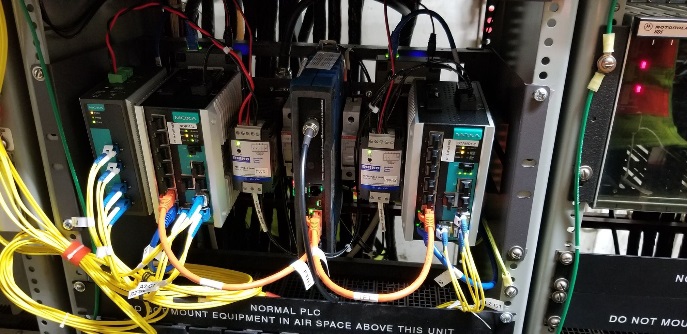